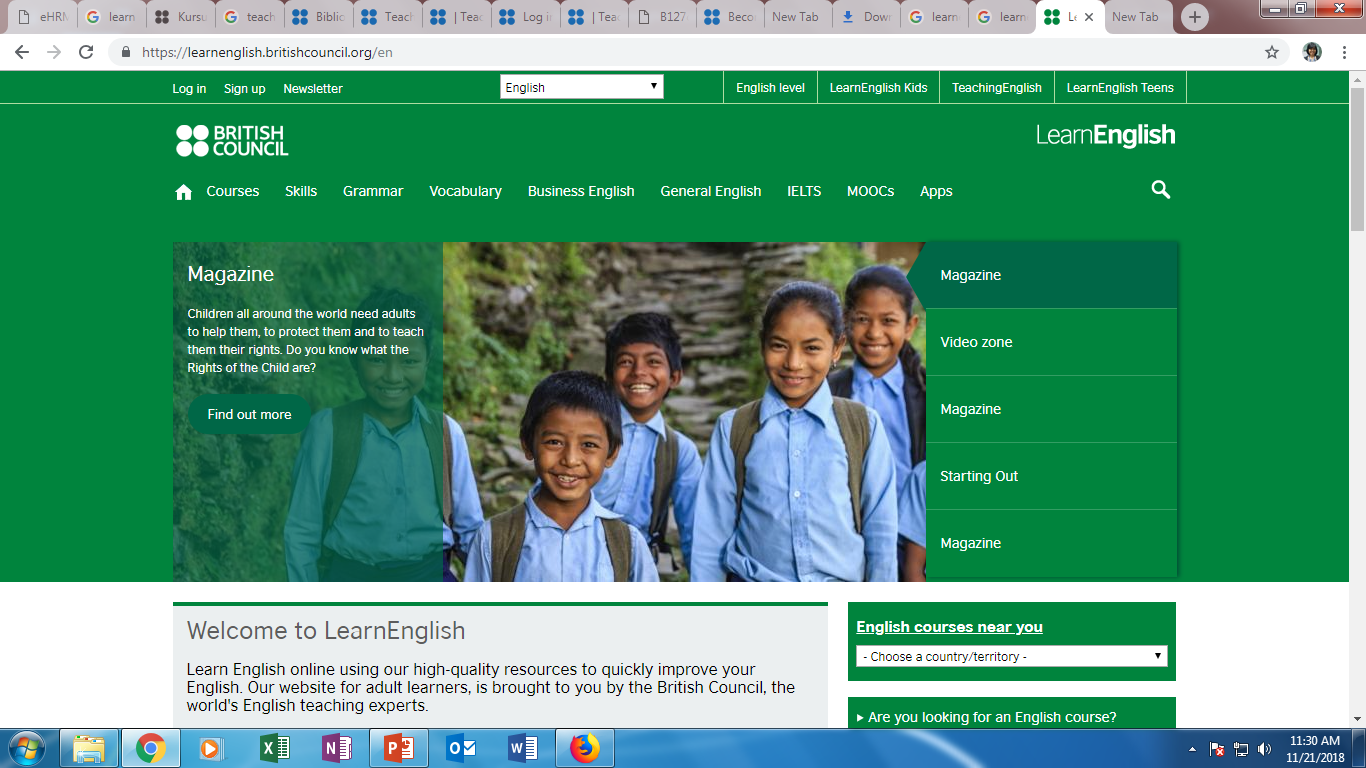 Learnenglish.britishcouncil
https://learnenglish.britishcouncil.org/en
Click and see at least different sections.
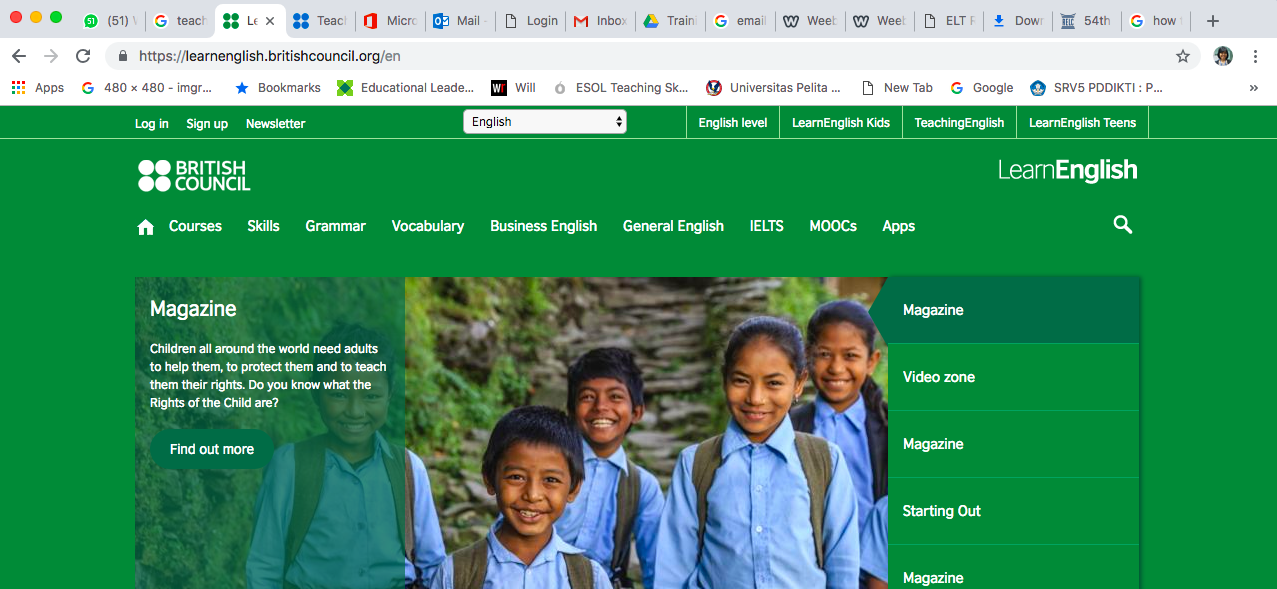 Task 1 Explore
https://learnenglish.britishcouncil.org/en
Think, Pair, Share
Share and Grow
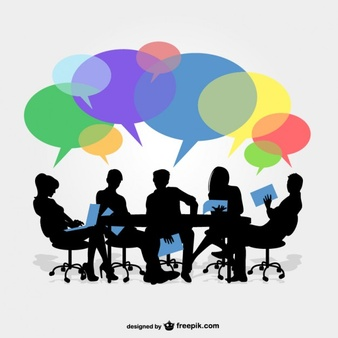 From the sharing session, is there anything you would add to your list of interesting findings?
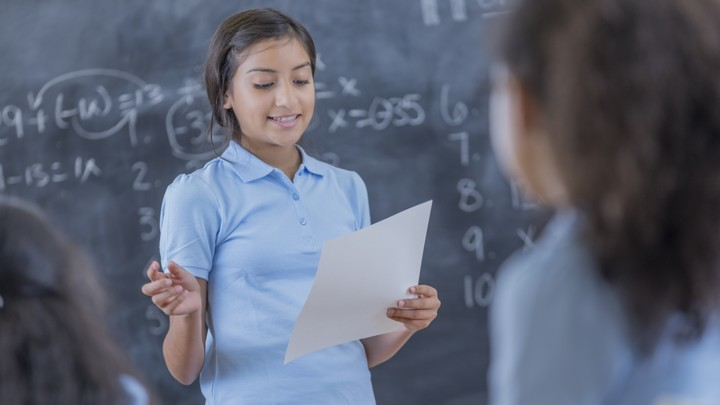 Report it to the class
Now, report your interesting findings to the class.
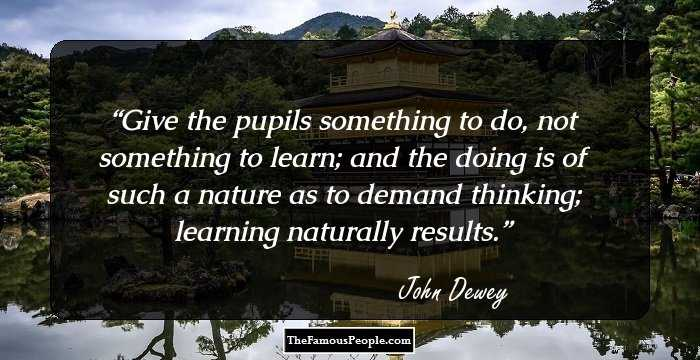